Úvod do Integrativní speciální pedagogiky
Předmět: Ispg – np/nk 4133, A. Skotáková
Přístupy k edukaci  osob s postižením
Integration
Inclusion
Segregation
Exclusion

Historický kontext – extrémy: Sparta vs vzývání jinakosti
Definice inkluze VS integrace http://www.fsps.muni.cz/impact/specialni-pedagogika/uvod-do-specialni-pedagogiky/
Integrace VS Inkluze
Výhody VS nevýhody začlenění žáka do běžné TV
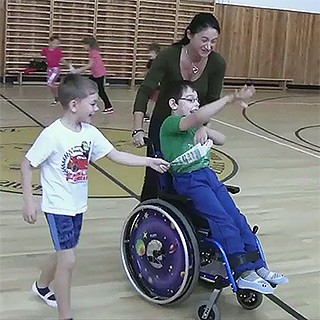 Participace žáka
- plně a bez omezení
s určitými limity a adaptacemi
nemůže participovat, má jiný úkol


Inkluzivní Tv:
http://www.fsps.muni.cz/impact/specialni-pedagogika/somatopedie/
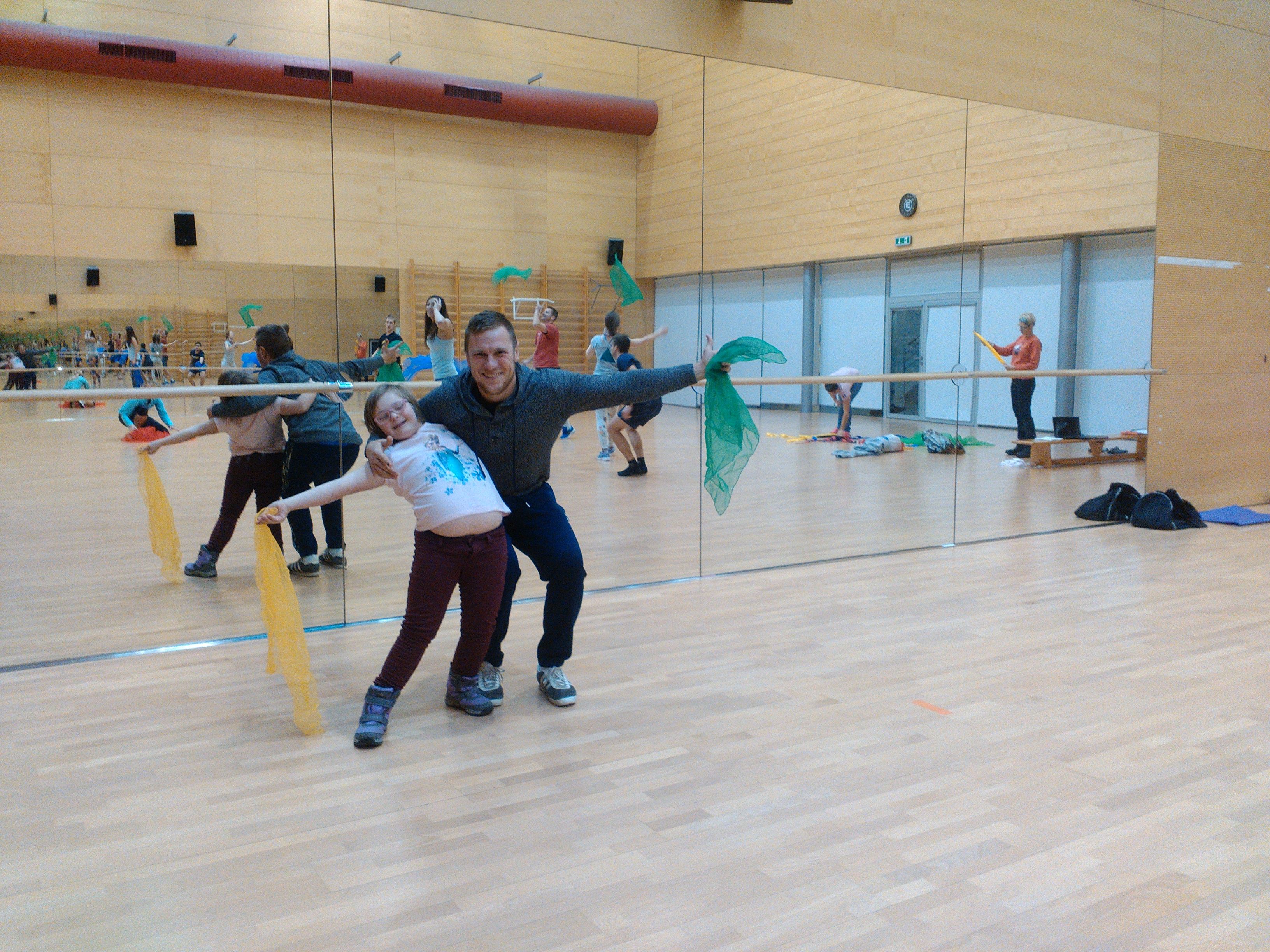 Modely adaptace
STEP (space – velikost, vodicí linie, síť,mantinely stolní tenis, task – jízda na vozíku, dva doteky, modifikace pohybu, equipment – ozvučení, připevnění k ruce, people –změna počtu, způsob kontaktu)
TREE (teaching style, rules, enviroment, equipment)
CHANGEIT (coaching style, how you score, area, number of players, game rules, equipmnt, intensity, time)
PEER TUTORING
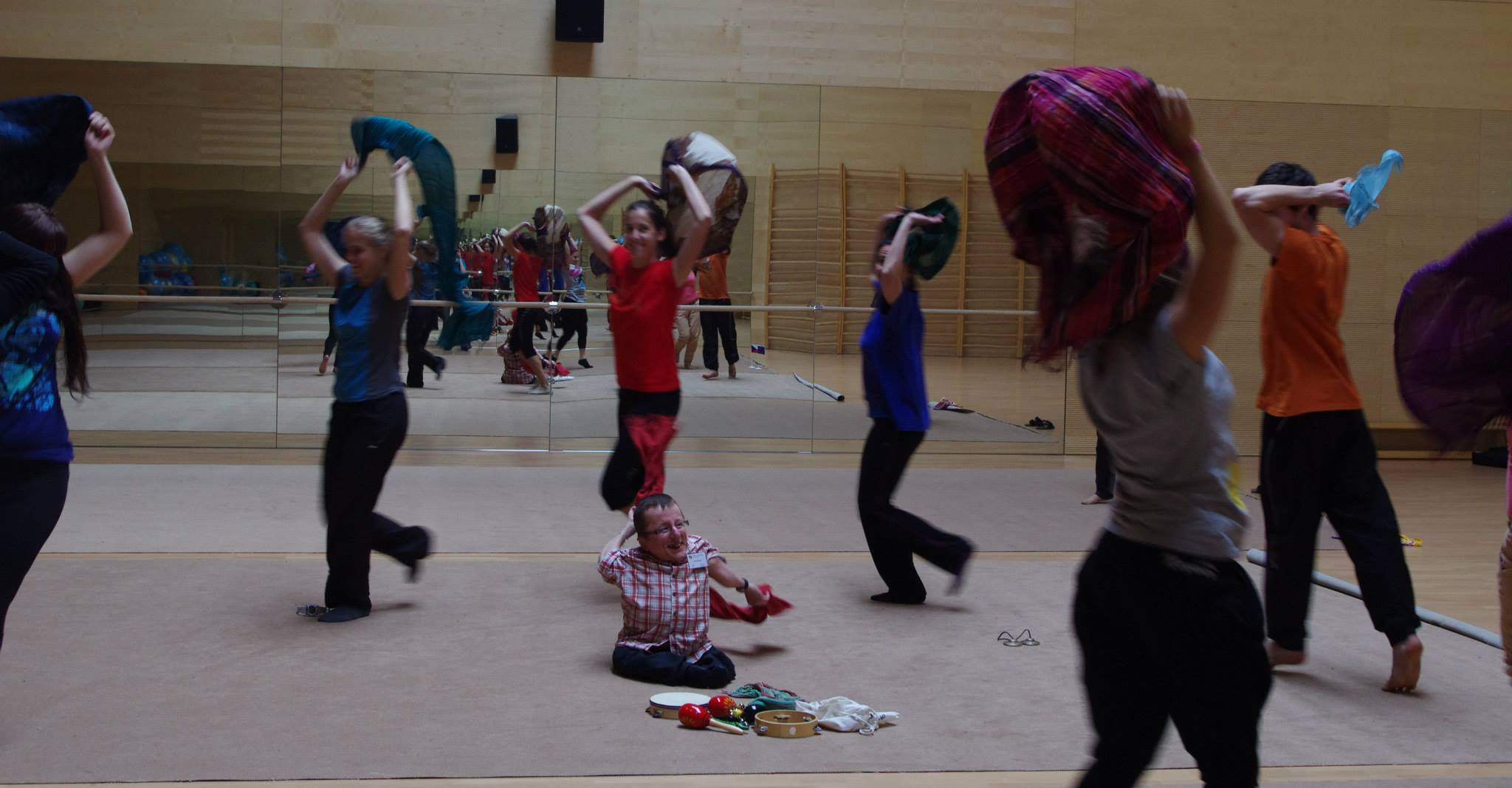 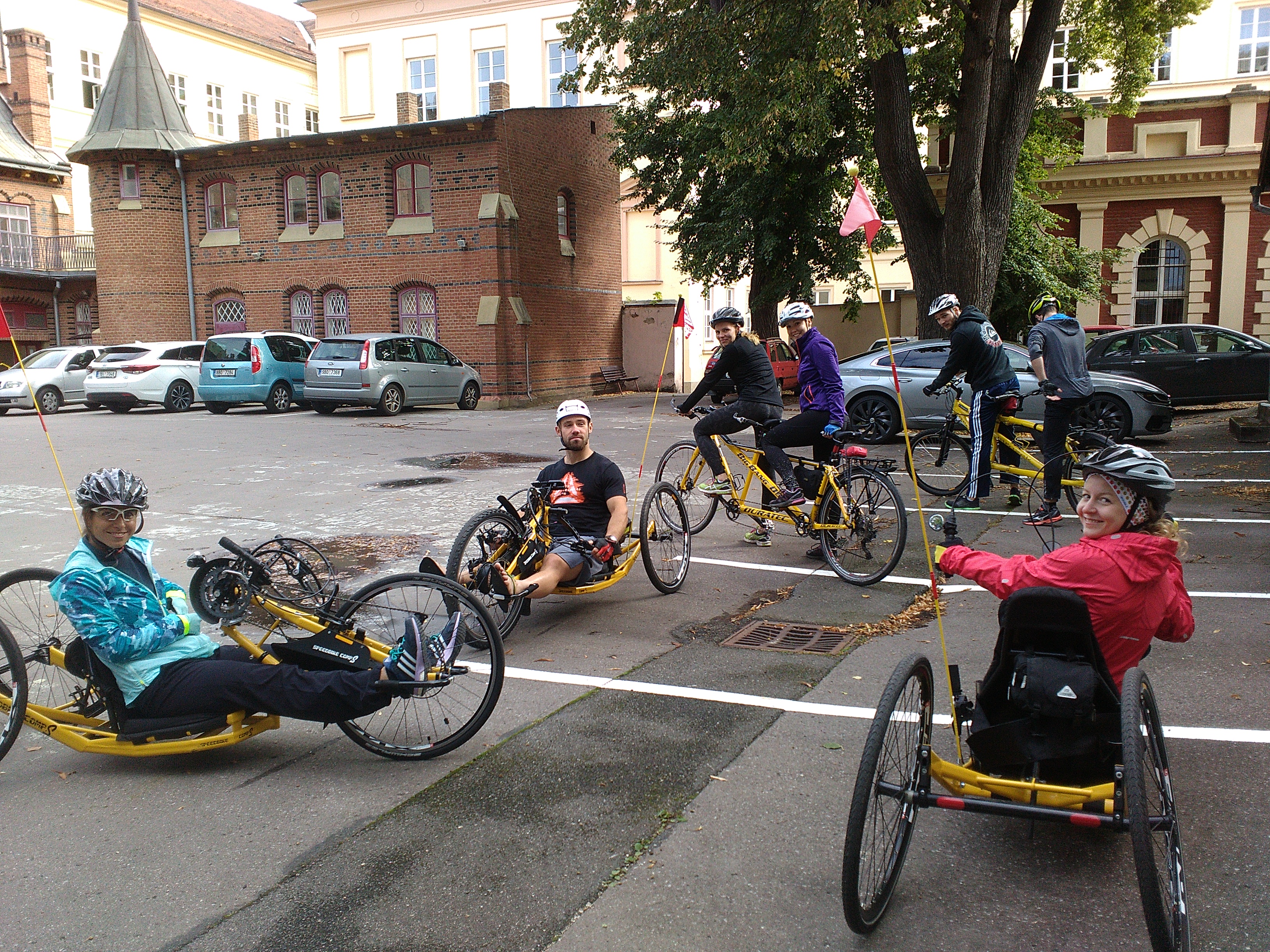 Koncepty při nichž je inkluze efektivnější
FIE – Feursteinovo instrumentální obohacování - http://www.atc-feuerstein.cz/clanek/37-II-Program-Instrumentalniho-obohacovani-Instrumental-Enrichment/index.htm
Kritické myšlení - https://kritickemysleni.cz/
Respektovat a být respektován
Spolu a jinak
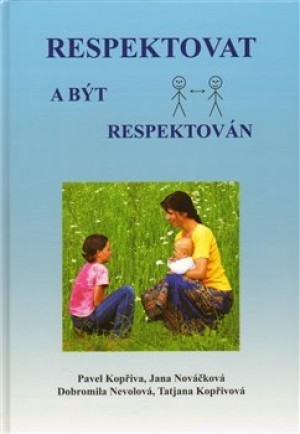 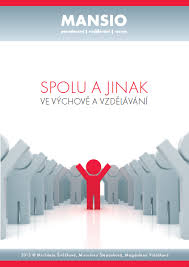 MEZINÁRODNÍ ÚMLUVY - vzdělávání
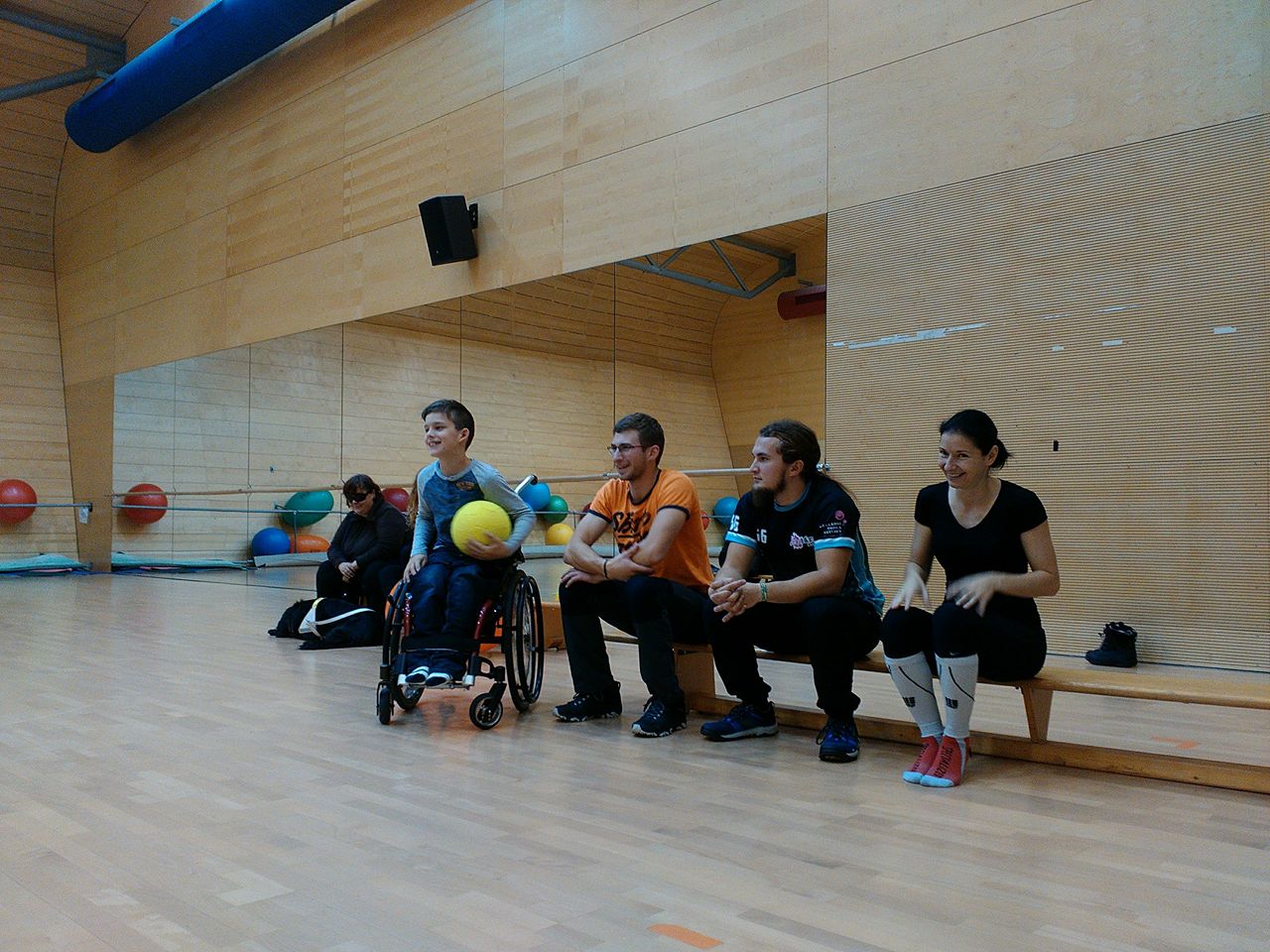 Všeobecná deklarace lidských práv (1948) Sjednocení stejných podmínek pro každého z nás, a to pro základní vzdělání zcela bezplatně. 
Úmluva OSN o právech dítěte (1989). Mimo jiné konkrétně poukazuje na děti se zdravotním znevýhodněním a jejich rovná práva se všemi ostatními.
Světová deklarace vzdělání pro všechny (1990). Klade si za cíl uspokojení základních vzdělávacích potřeb pro všechny obyvatele naší planety.
Salamanská deklarace UNESCO (1994). Cílem je vzdělání pro všechny.
Úmluva OSN o právech osob se zdravotním postižením (2009). Nevyčlenění osob se specifickými potřebami z všeobecné vzdělávací soustavy, a to zcela bezplatně.
Mezinárodní úmluvy – osoby se SVP v pohybových aktivitách
Evropská charta sportu pro všechny: zdravotně postižené osoby (1987)
Evropská charta sportu (2001)
Doporučení Rady ministrů členských zemí EU (2003)
Právo osob s postižením účastnit se aktivně volnočasových pohybových aktivit, včetně sportu dle jejich zájmu, schopností i limitů
Právo být vzdělána  veden ve sportu kvalifikovanými odborníky
Právo být vzdělán pro profesní uplatnění v oblasti sportu či profesích ve vztahu ke sportu
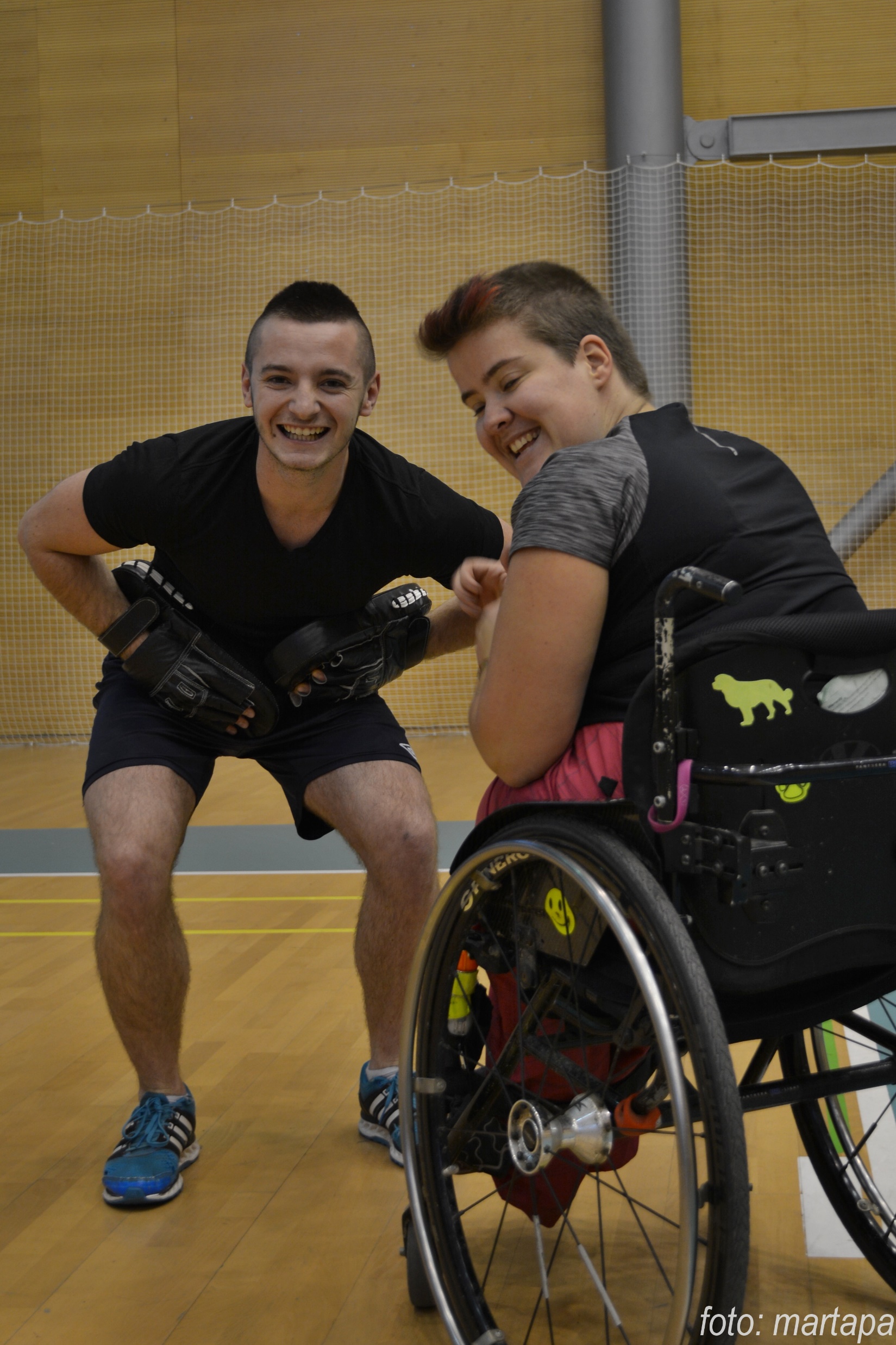 LEGISLATIVA ČR
Školský zákon č. 561/2004 Sb. 
Vyhláška o vzdělávání žáků se speciálními vzdělávacími potřebami a žáků nadaných č. 27/2016 Sb. 
Vyhláška o poskytování poradenských služeb ve školách a školských poradenských zařízeních č. 72/2005 Sb.
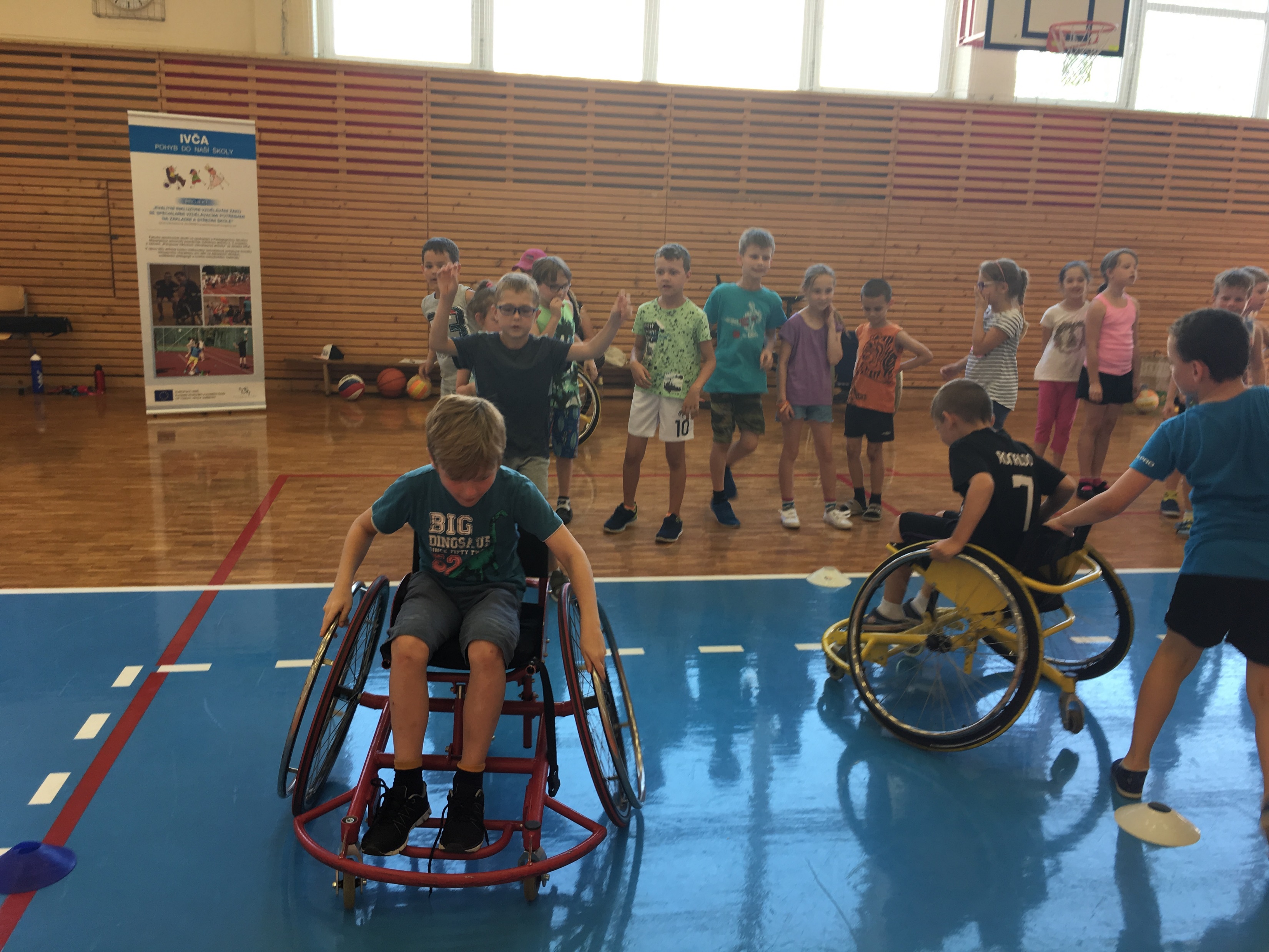 DALŠÍ DOKUMENTY
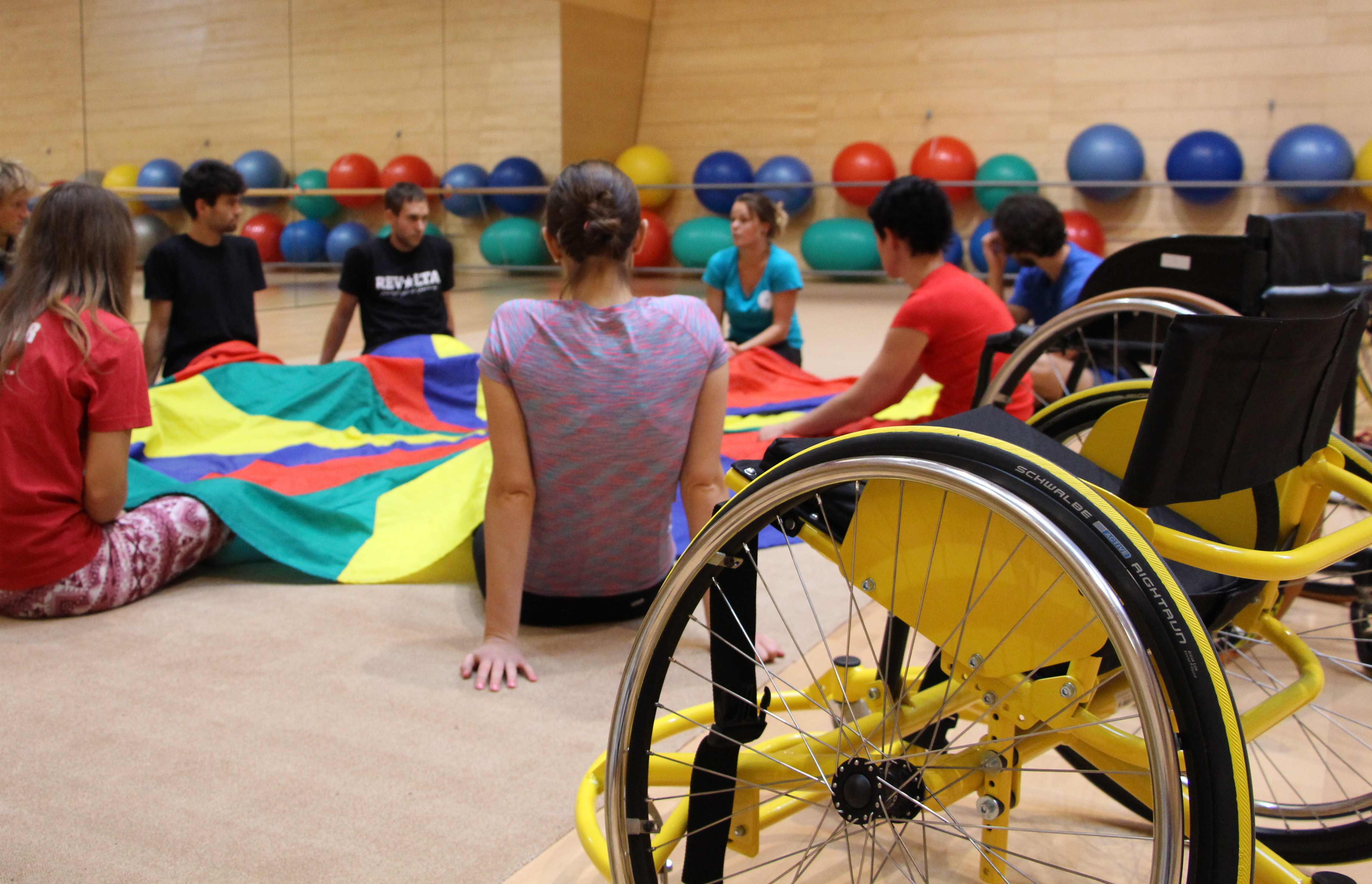 Národní program vzdělávání ČR (Bílá kniha) 2001
Národní akční plán inkluzivního vzdělávání (NAPIV) 2010 – Rozšíření Bílé knihy – cíl – inkluze jakožto vzdělávání všech dětí bez rozdílu v hlavním vzdělávacím proudu
Národní plán podpory rovných příležitostí pro osoby se zdravotním postižením 2015–20 uskutečňování politiky v pomoci osobám se zdravotním znevýhodněním a jejich lepšímu začlenění do společnosti 
Akční plán inkluzivního vzdělávání (APIV) 2019-2020 informovanost  pro laickou i odbornou veřejnost, zkvalitnění služeb a omezení segregačních procesů
STRATEGIE VZDĚLÁVACÍ POLITIKY do roku 2020
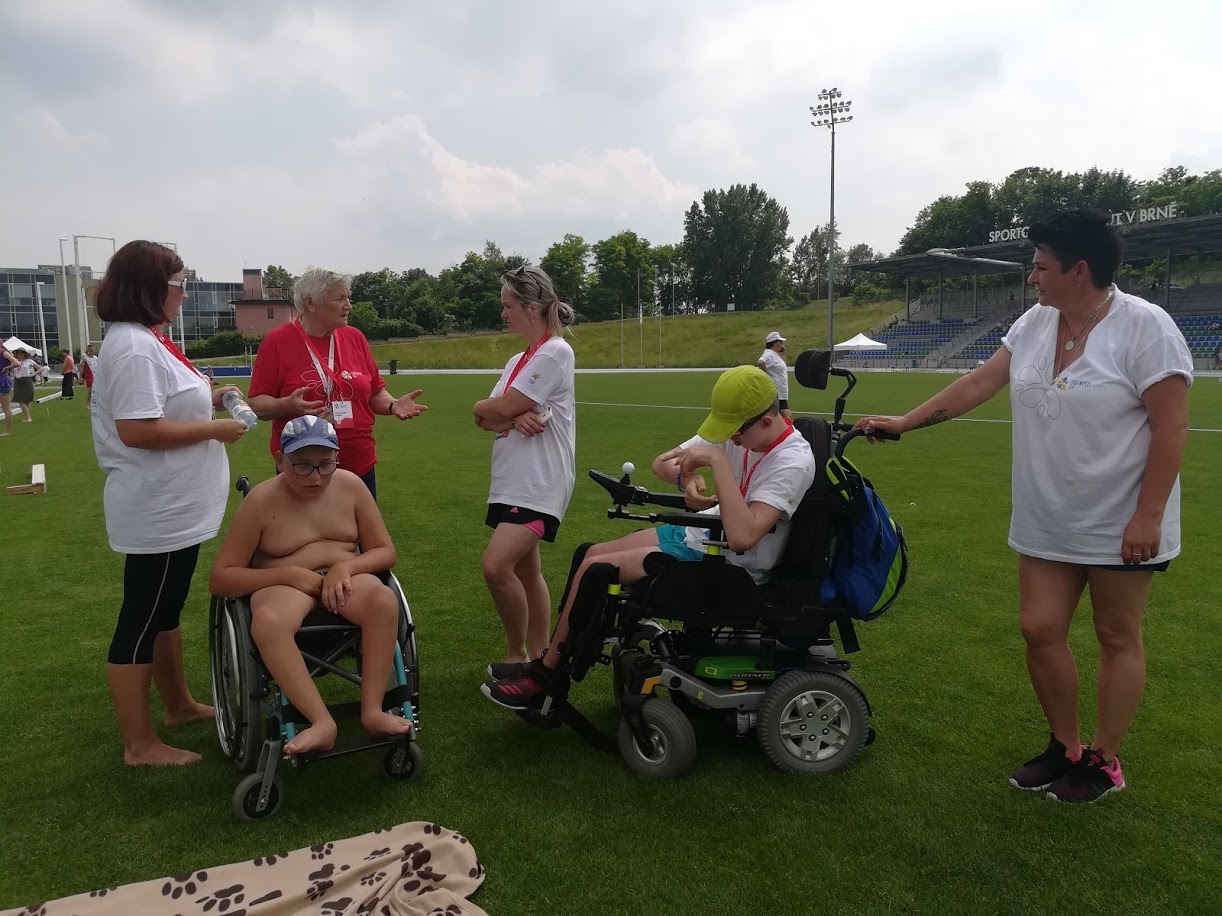 Emil open
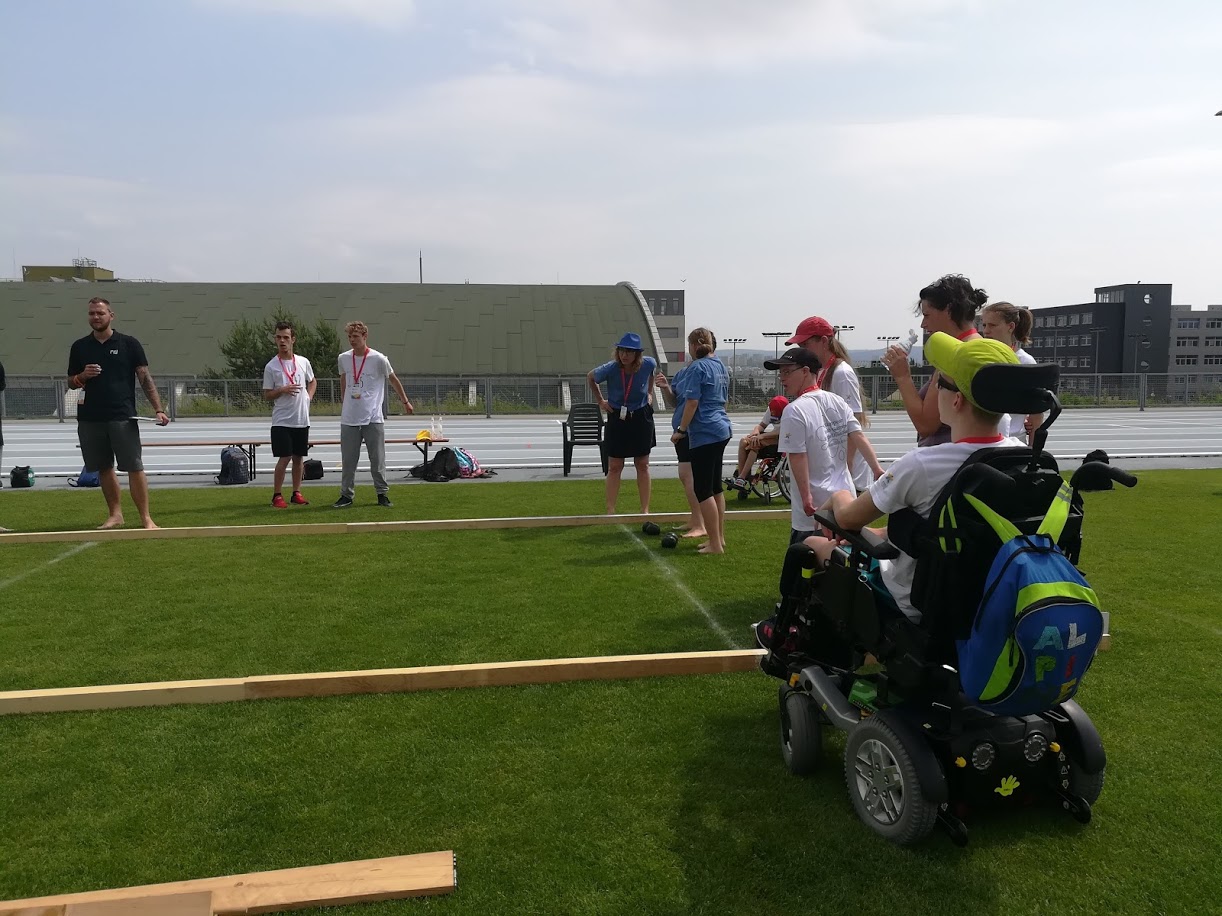 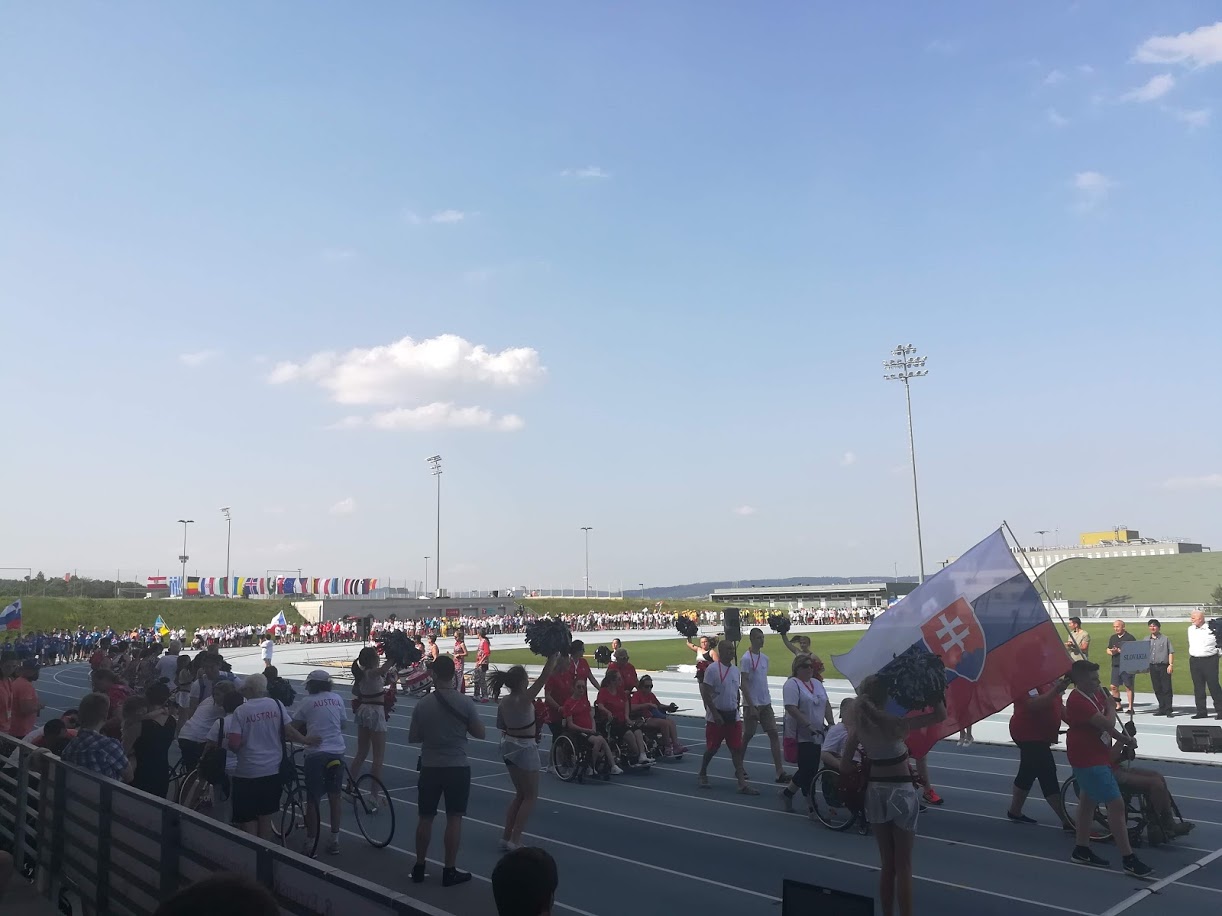 Soutěž v Moderní gymnastice MP
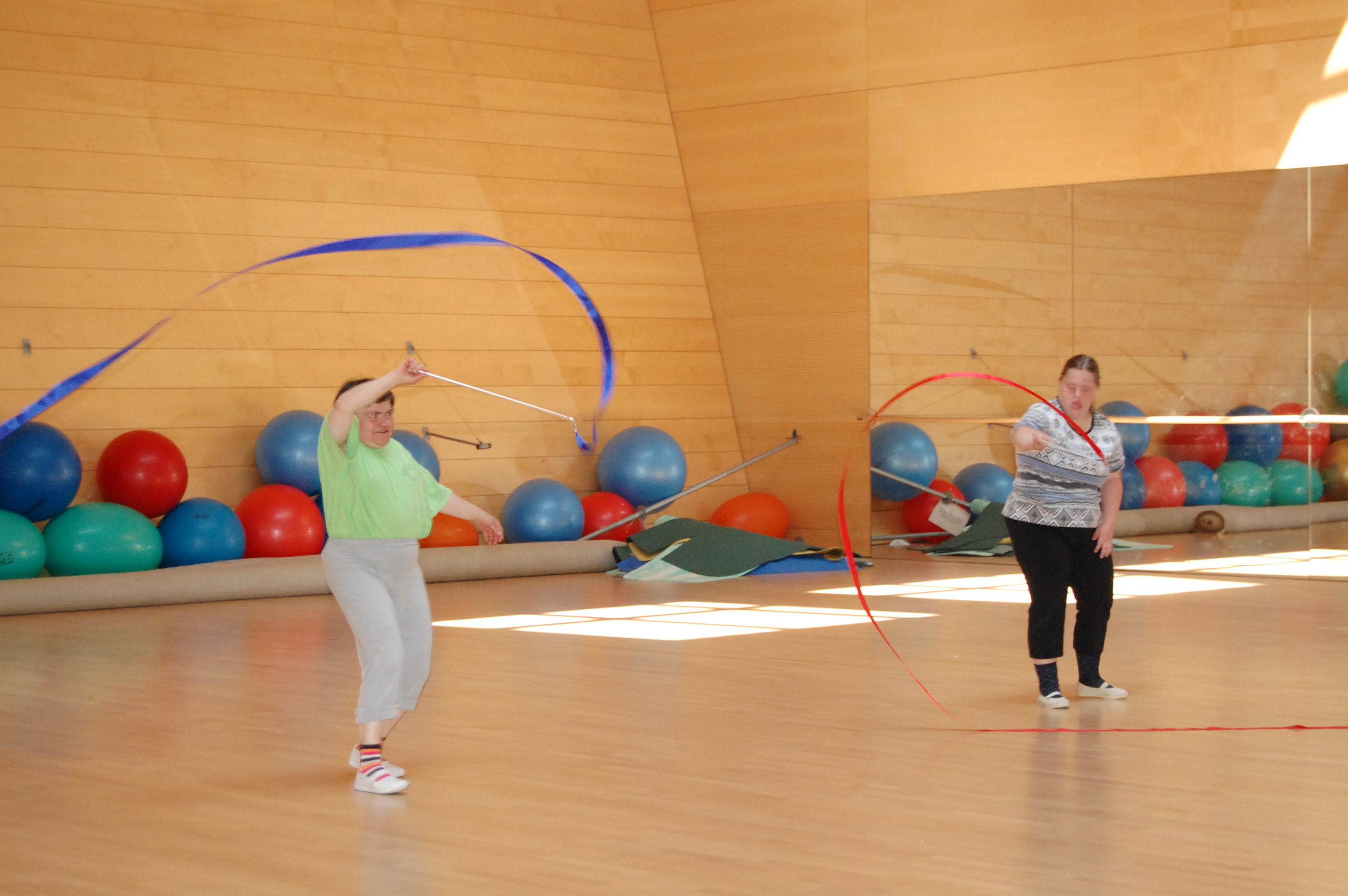 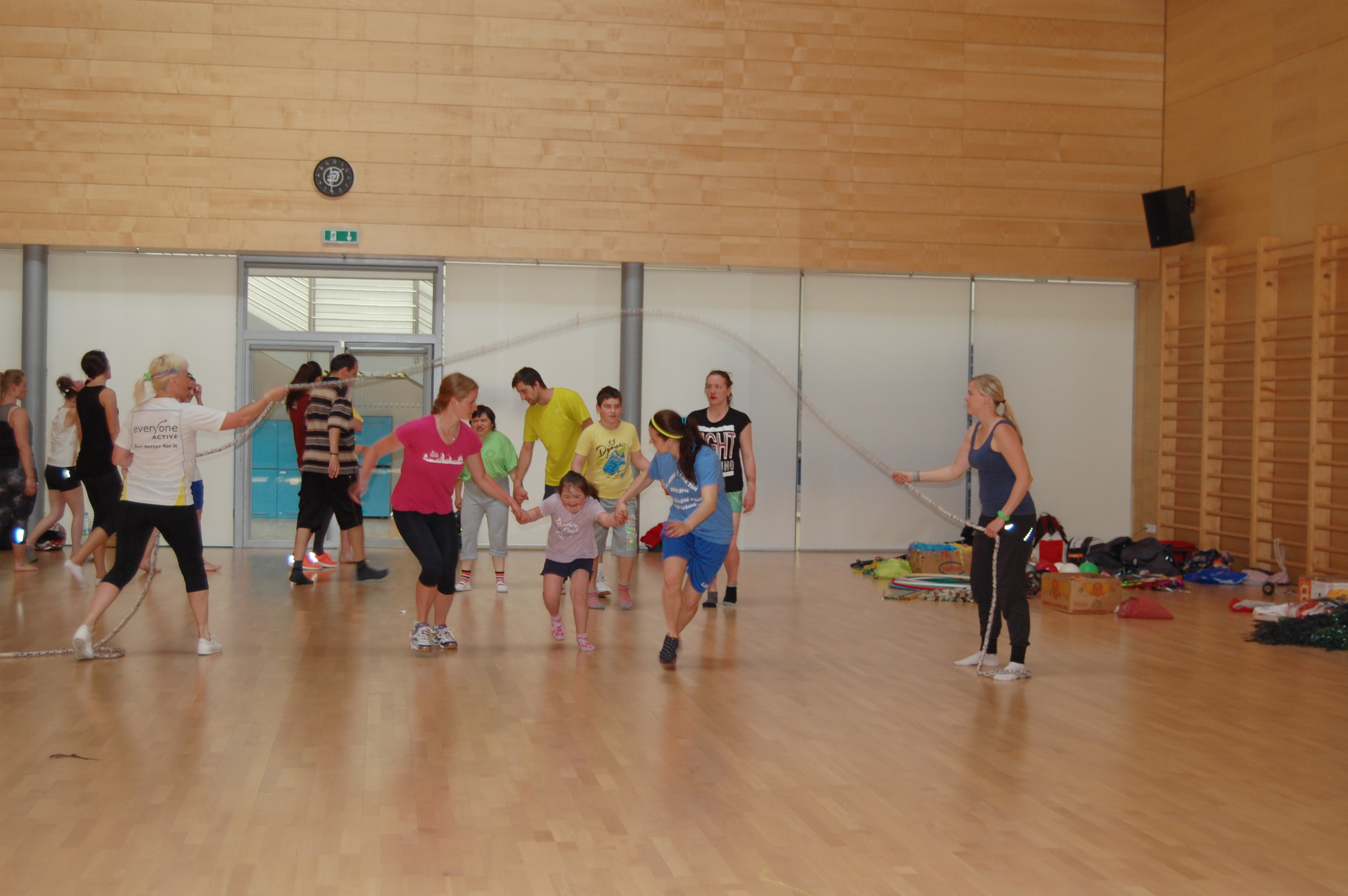 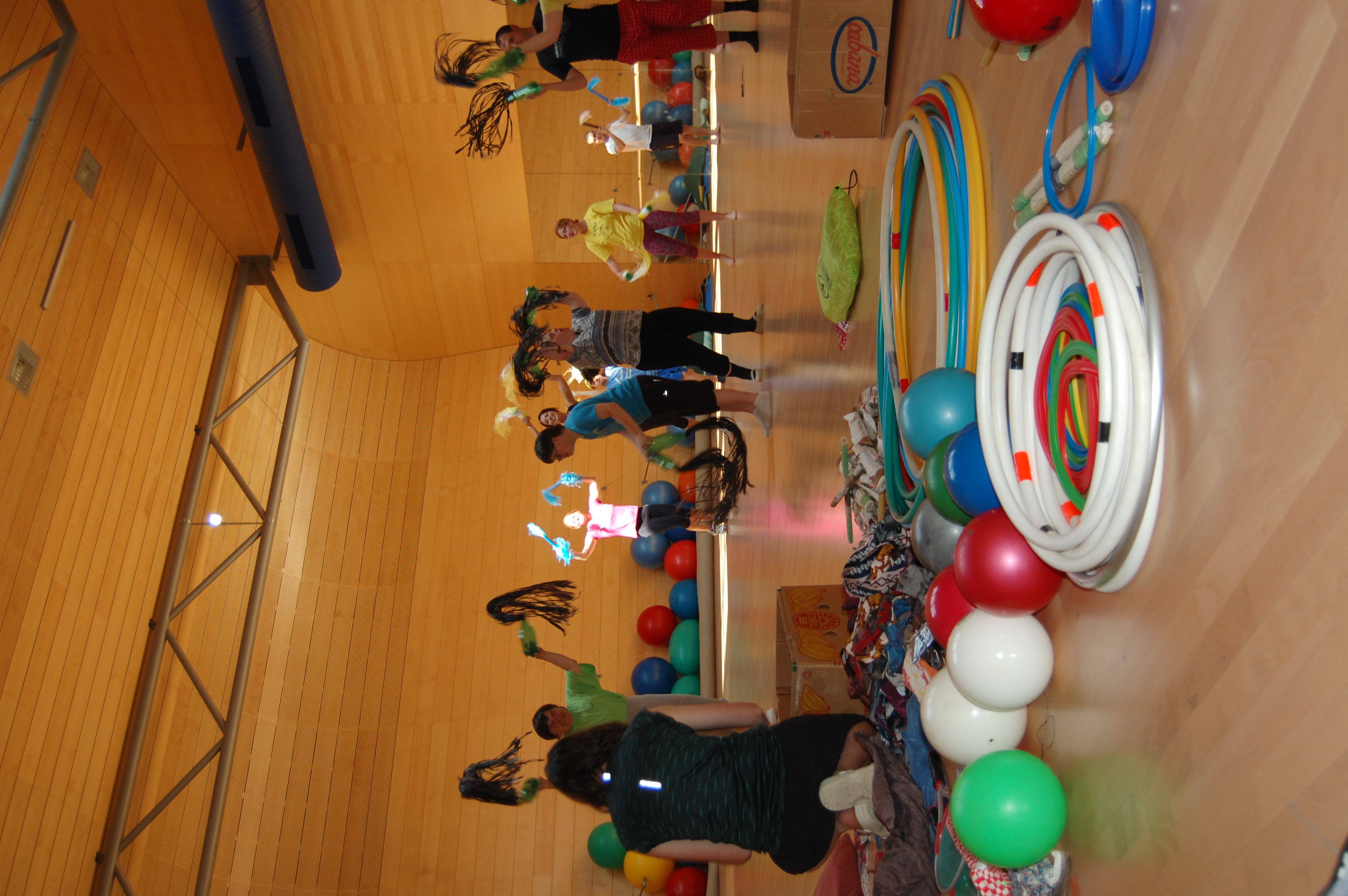 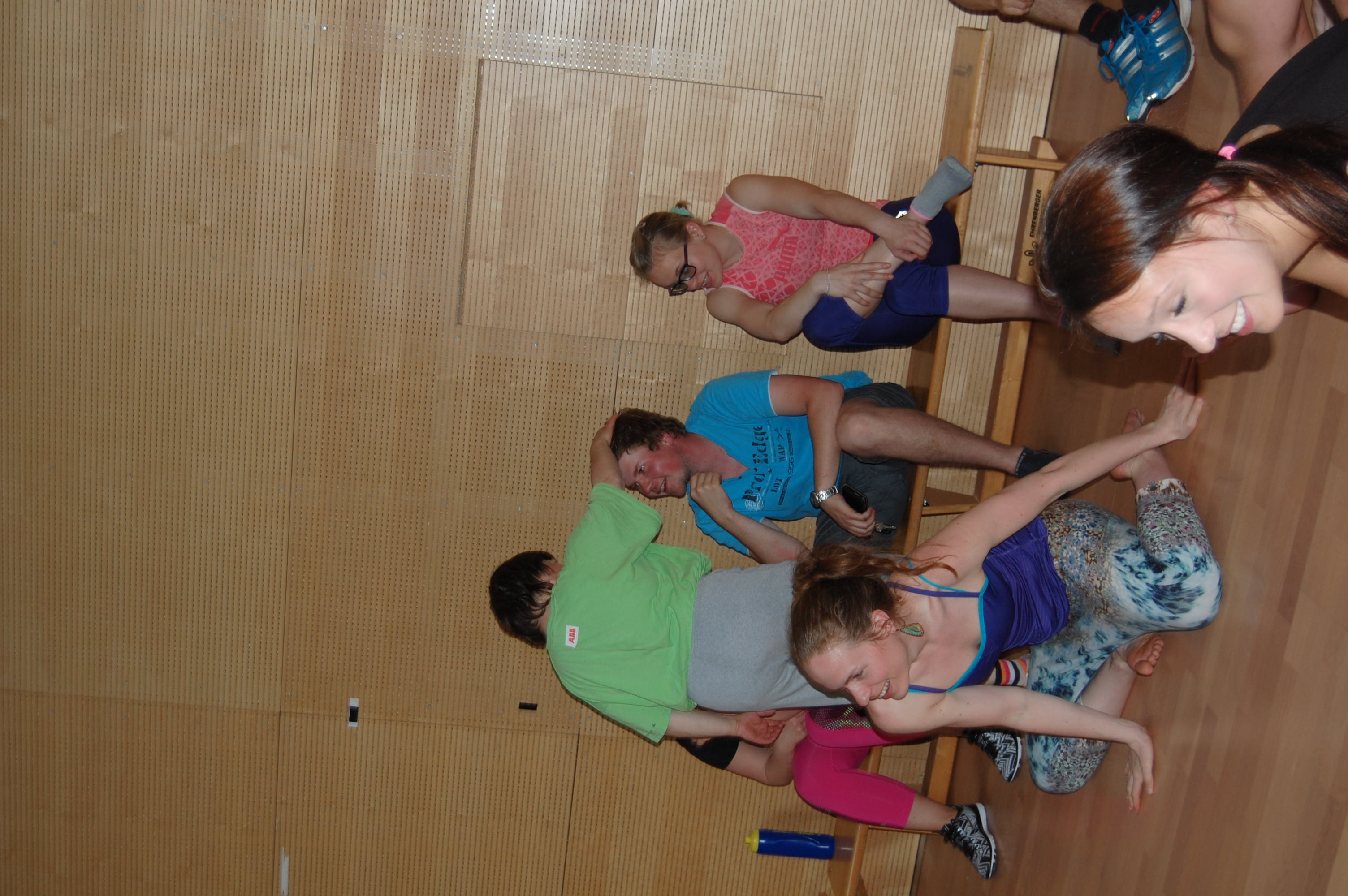 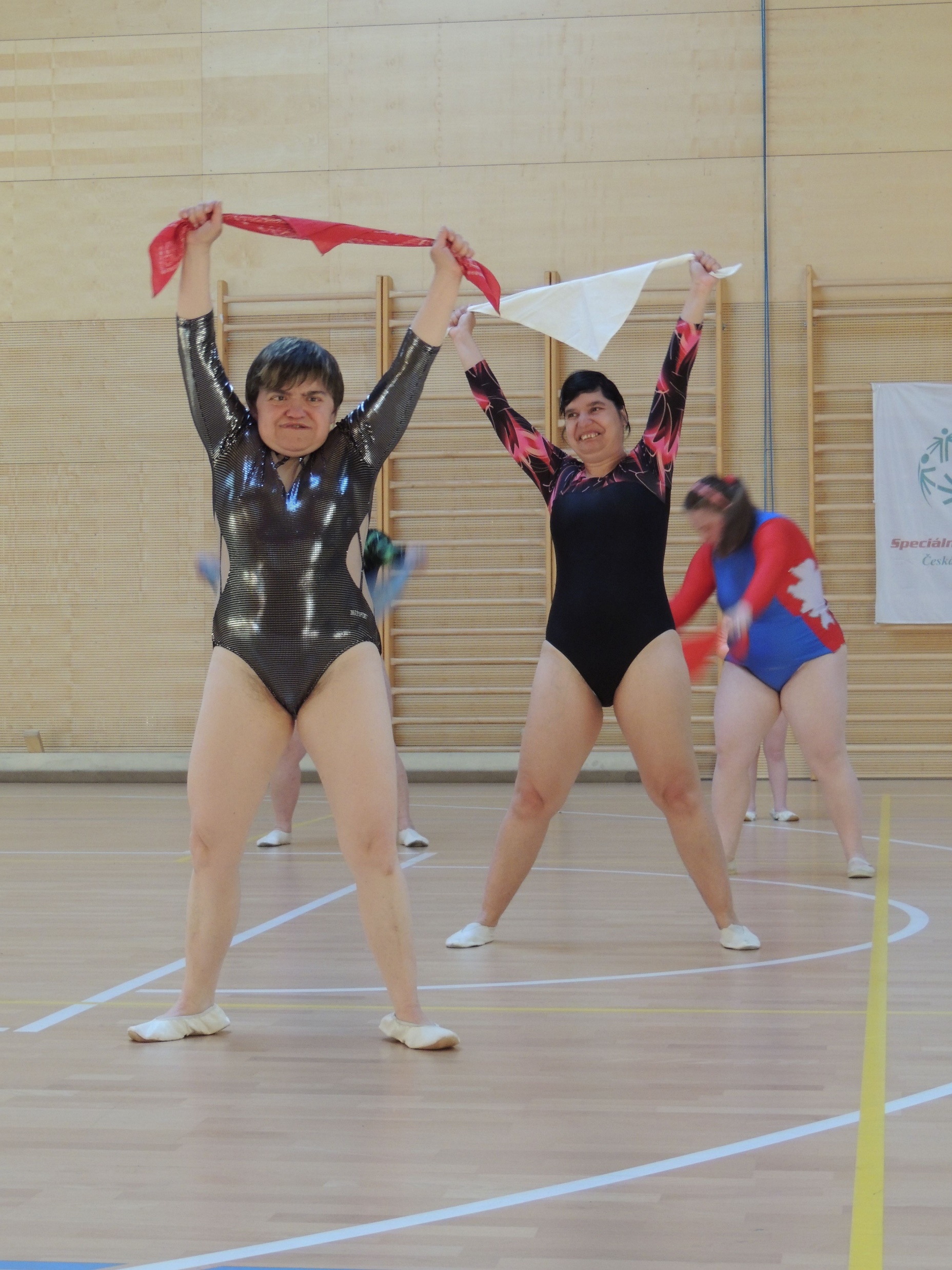